IL BULLISMO
BARBERA EMMANUELA 
CIPOLLA MIRIAM
FIORE LUANA
GIARDINA GLORIA
GRAFATO DEMETRA
GUZZARDO FRANCESCA
LA SALA STEFANÌ
MORREALE EMANUELA
MIRABILE MATILDE
SCATURRO GIORGIA
SUTERA GAIA
         ID
CHE COS’È?
Per bullismo si intendono tutte le azioni di prevaricazione messe in  atto da un ‘‘bullo’’ o da un gruppo, nei confronti di un altro individuo, percepito come ‘‘più debole’’.
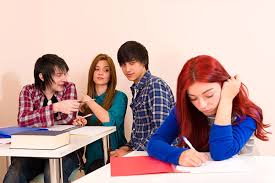 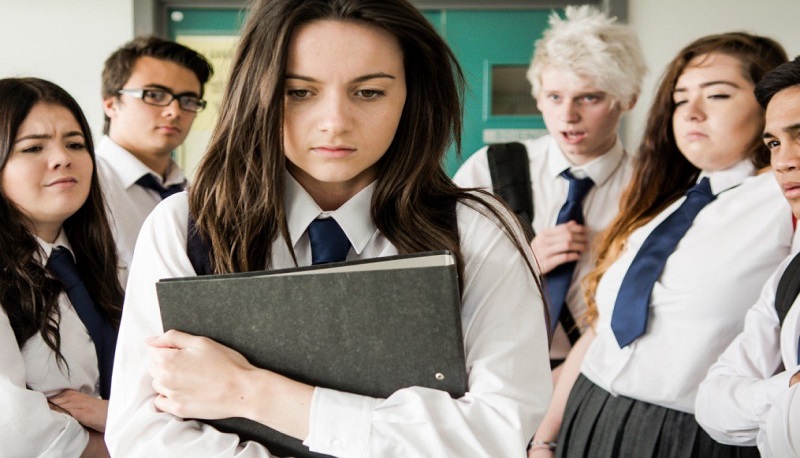 IL BULLISMO SI SUDDIVIDE IN…
Esistono tre forme di bullismo:

Bullismo diretto
Bullismo indiretto 
Cyberbullismo
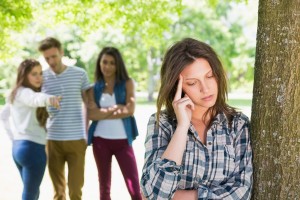 Il bullismo diretto, comprende attacchi espliciti nei confronti della vittima e può essere di tipo fisico o verbale.
Il bullismo indiretto, danneggia la vittima nelle sue relazioni con le altre persone, attraverso l’esclusione dal gruppo, l’isolamento… 
Il cyberbullismo è l’insieme delle azioni di bullismo che si verificano attraverso i social.
CARATTERISTICHE DEL BULLISMO
Perché si possa parlare di bullismo ci devono essere caratteristiche ben precise.
Eccone alcune.
I protagonisti, sono generalmente bambini o adolescenti;
gli atti di prepotenza, le molestie o le aggressioni sono messe in atto dal bullo;
c’è persistenza nel tempo;
c’è uno squilibrio tra il potere del bullo e quello della vittima;
la vittima non è in grado di difendersi.
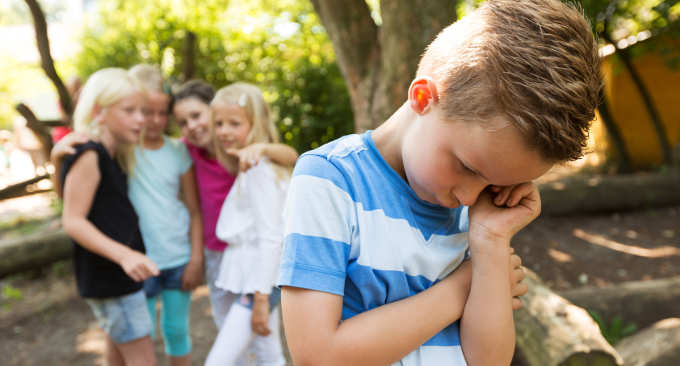 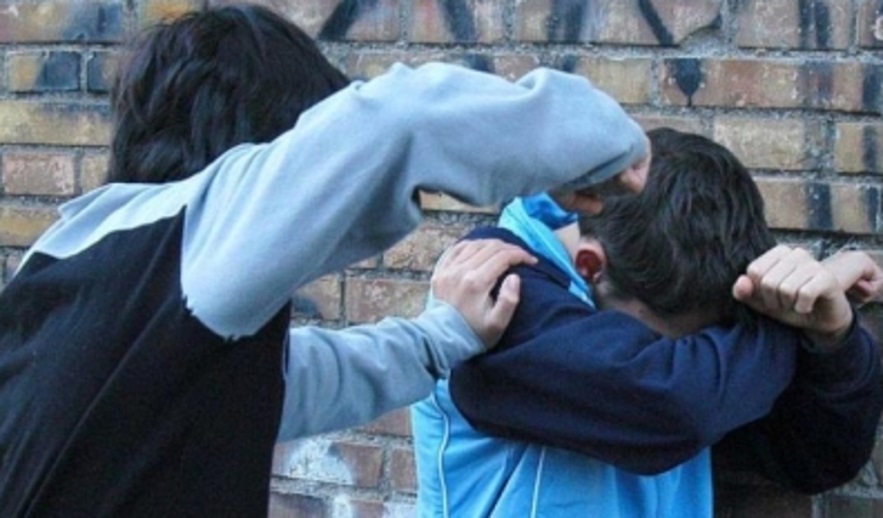 CONSEGUENZE DEL BULLISMO
Le conseguenze del bullismo sono fondate sul piano psicologico e possono essere gravi sia per le vittime sia per i bulli sia per gli osservatori.

Per le vittime il rischio è quello di manifestare il disagio attraverso sintomi fisici o psicologici, associati ad un rifiuto nell’andare a scuola.
I bulli possono invece presentare: un calo nel rendimento scolastico, difficoltà relazionali, disturbi della condotta per incapacità di rispettare le regole che possono portare a veri e propri comportamenti antisociali.
Gli osservatori, infine, vivono in contesto caratterizzato da difficoltà relazionali che aumentano la paura e l’ansia sociale e rafforzano una logica di indifferenza, portando i ragazzi a negare il problema.
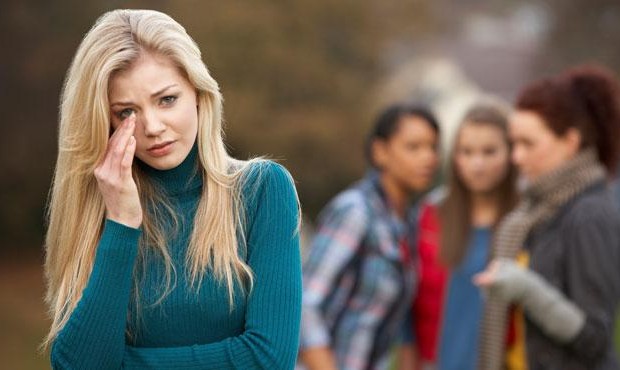 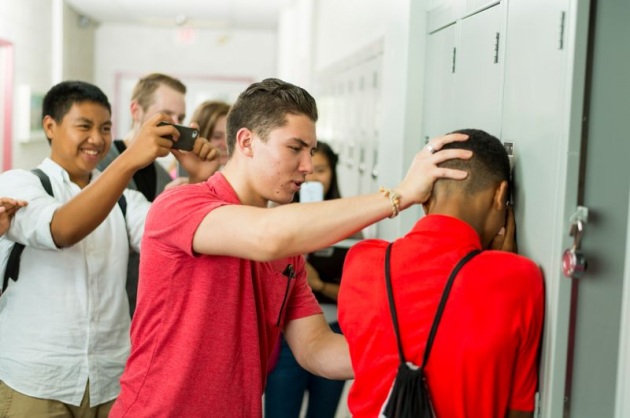 CONSIGLI PER LE VITTIME DEL BULLISMO
Per la vittima non è semplice reagire alle prepotenze .
Tuttavia , ci sono alcuni comportamenti che possono essere d’aiuto.
. NON VERGOGNARTI PER CIO’ CHE ACCADE, NON E’ 
  COLPA TUA.         
PARLARE CON I TUOI INSEGNANTI O ALTRI ADULTI.
PARLARNE CON I PROPRI GENITORI.
NON ISOLARSI E CHIEDERE AIUTO.
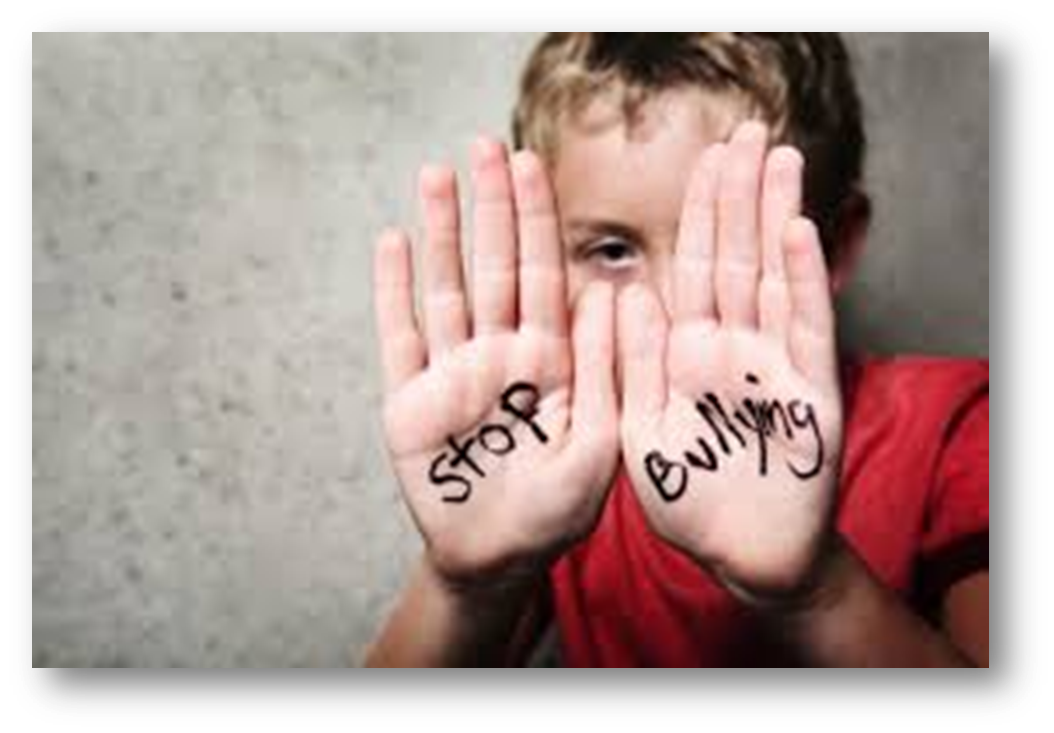 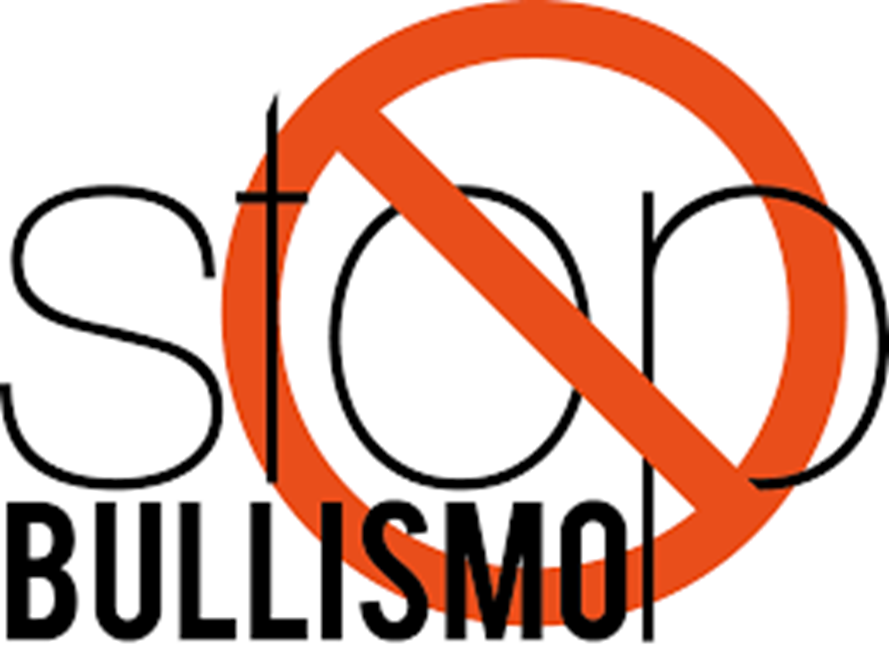 CURIOSITÀ
IL BULLISMO NON È …
Uno scherzo: nello scherzo l’intento è divertirsi  tutti insieme, non ferire l’altro .
Un conflitto di coetanei: il conflitto avviene in determinate circostanze e può accadere a chiunque.
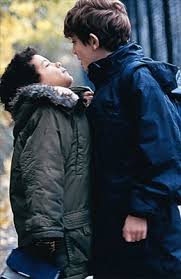 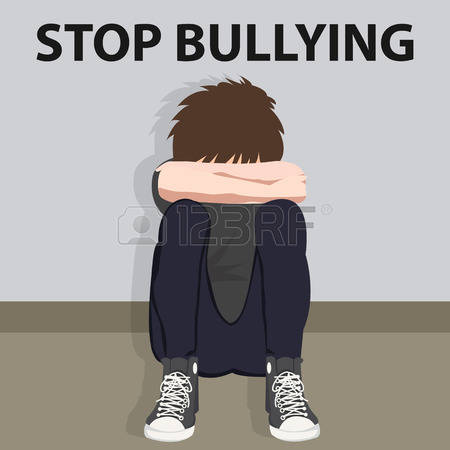 GRAZIE PER LA VOSTRA ATTENZIONE